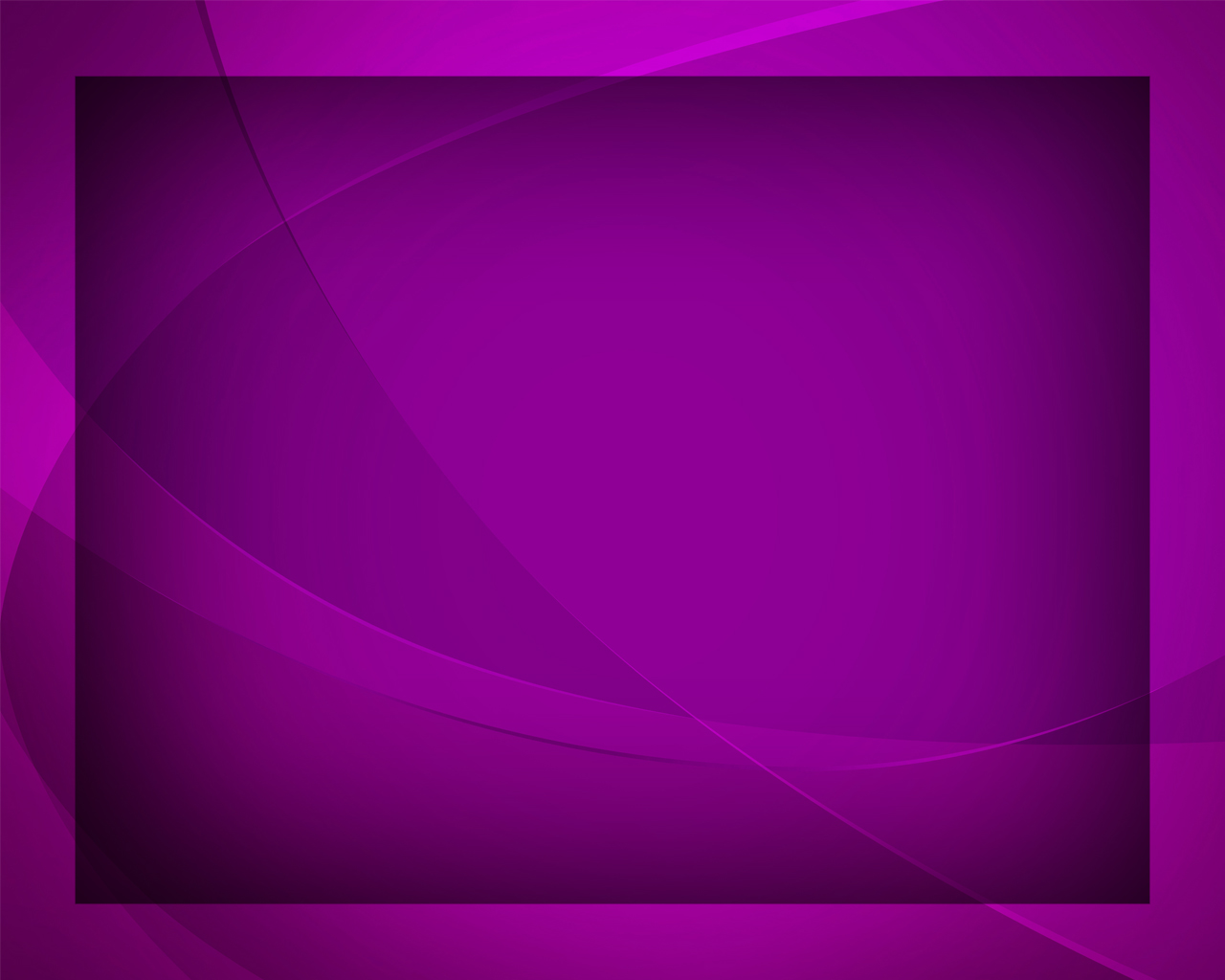 Прохожий 
у дверей стоит
Гимны надежды №229
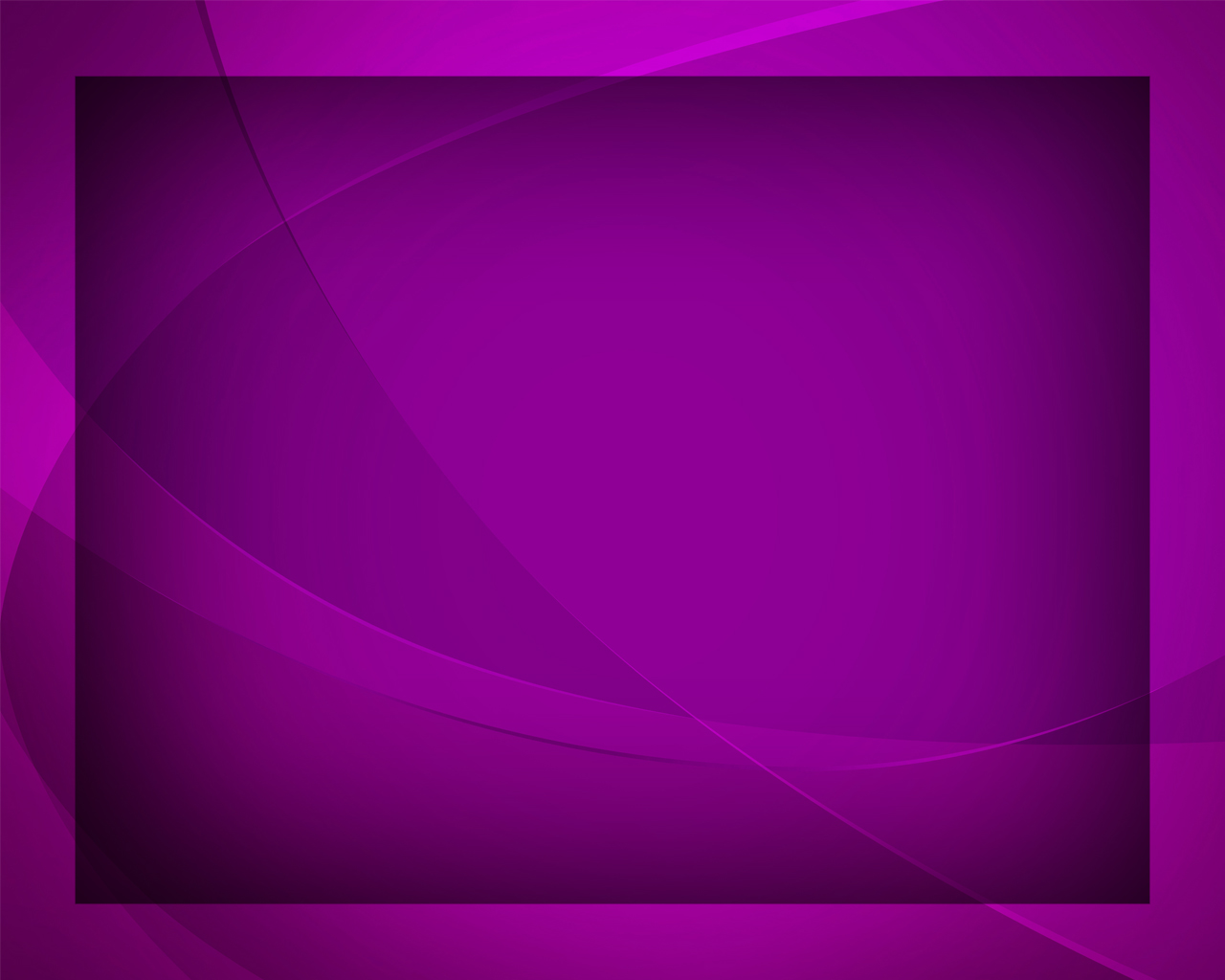 Прохожий 
у дверей стоит
И в сердце нам стучит, стучит.
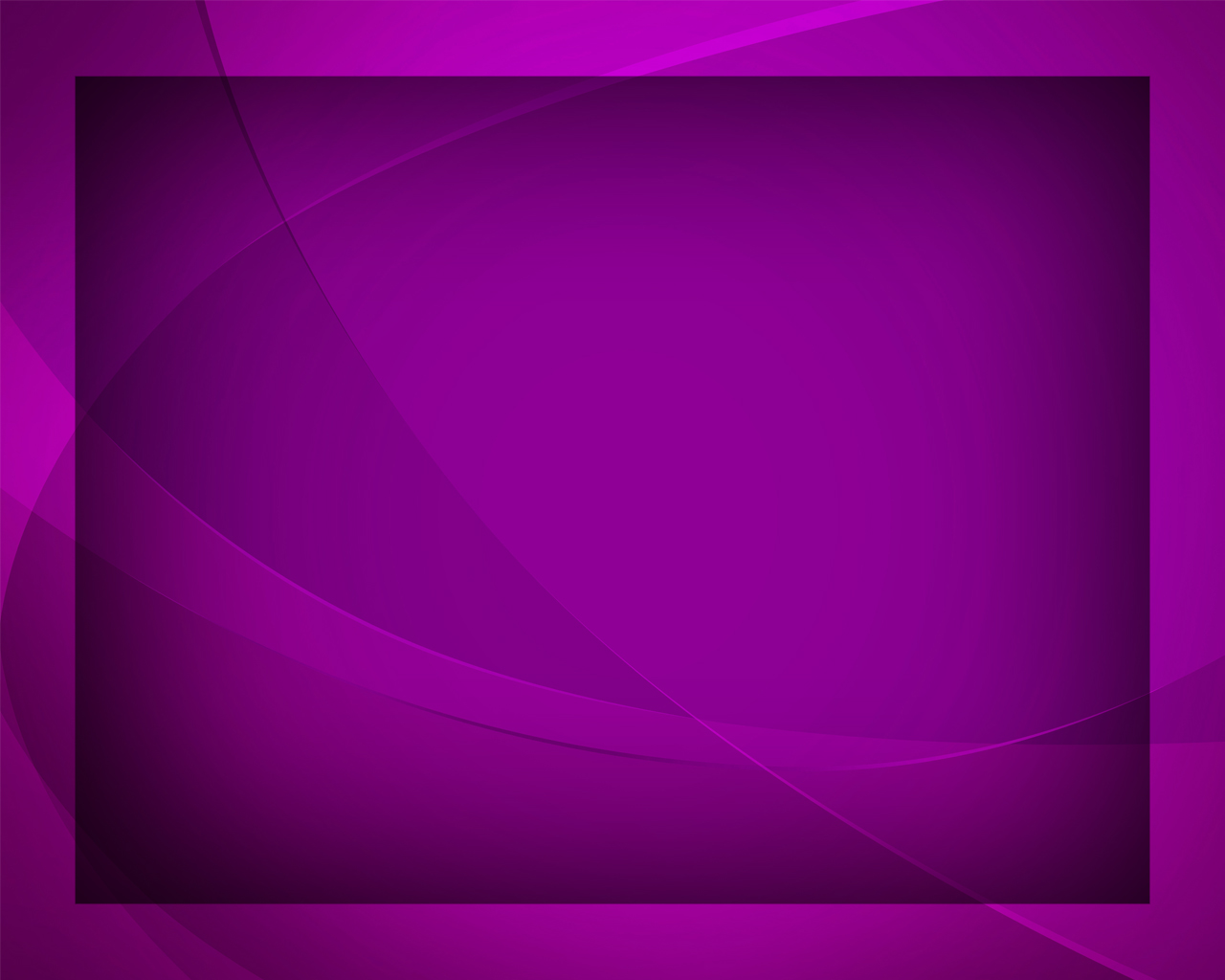 Давно уж ждёт Он - поспеши 
И дверь открой, Его впусти.
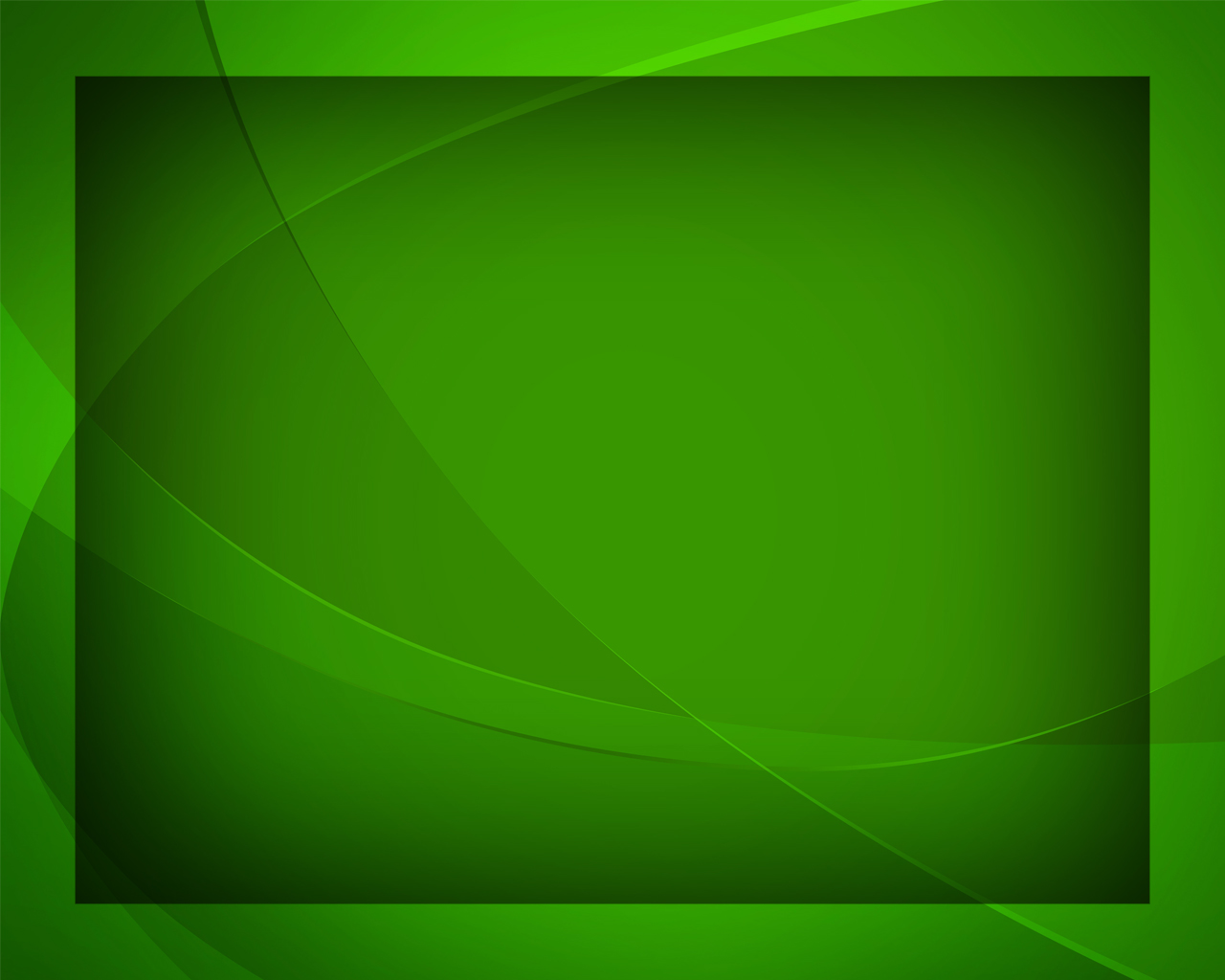 О друг, дверь открой, Его впусти, 
О друг, дверь открой, Его впусти,
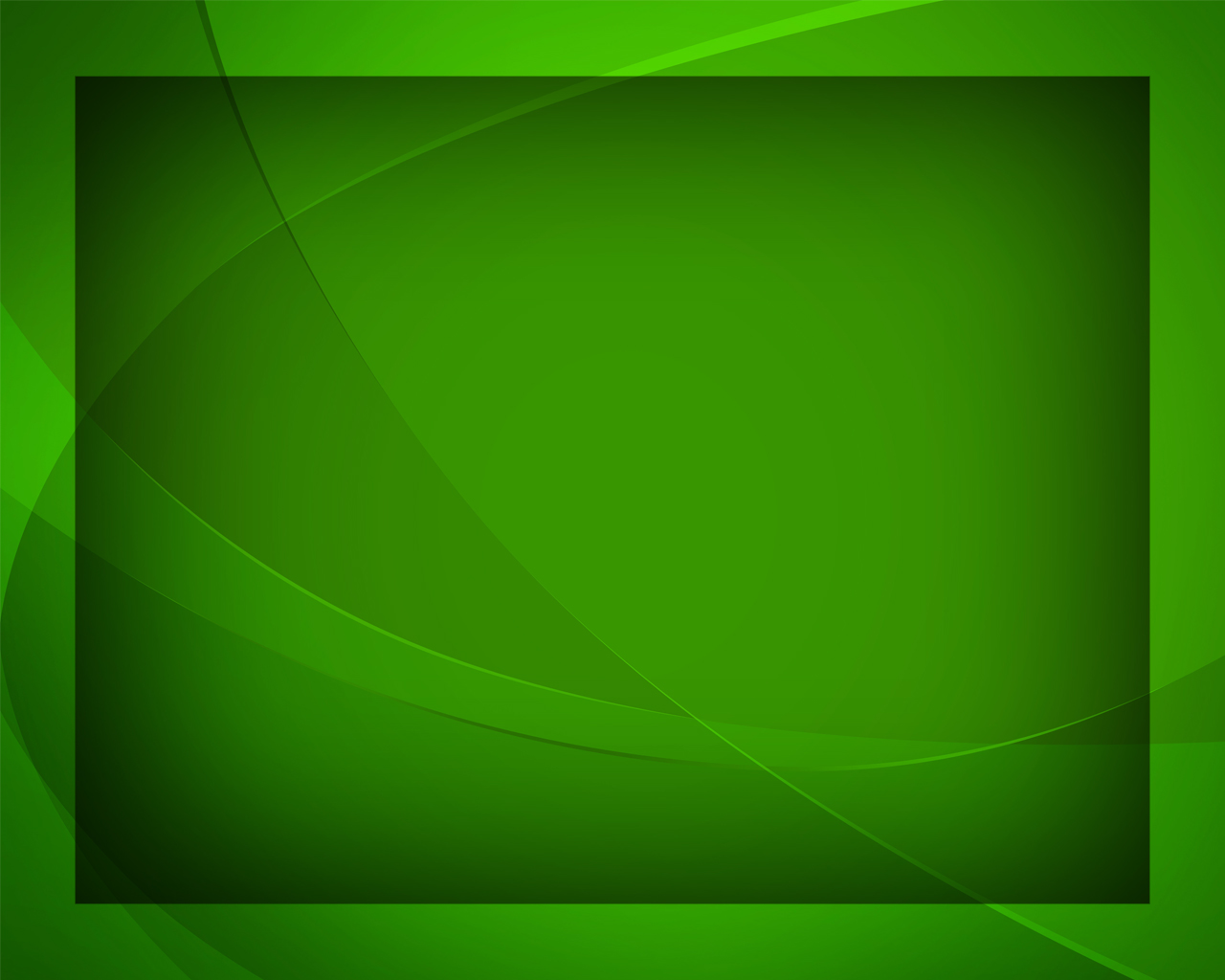 О друг, о друг, 
Навек
 Христа прими!
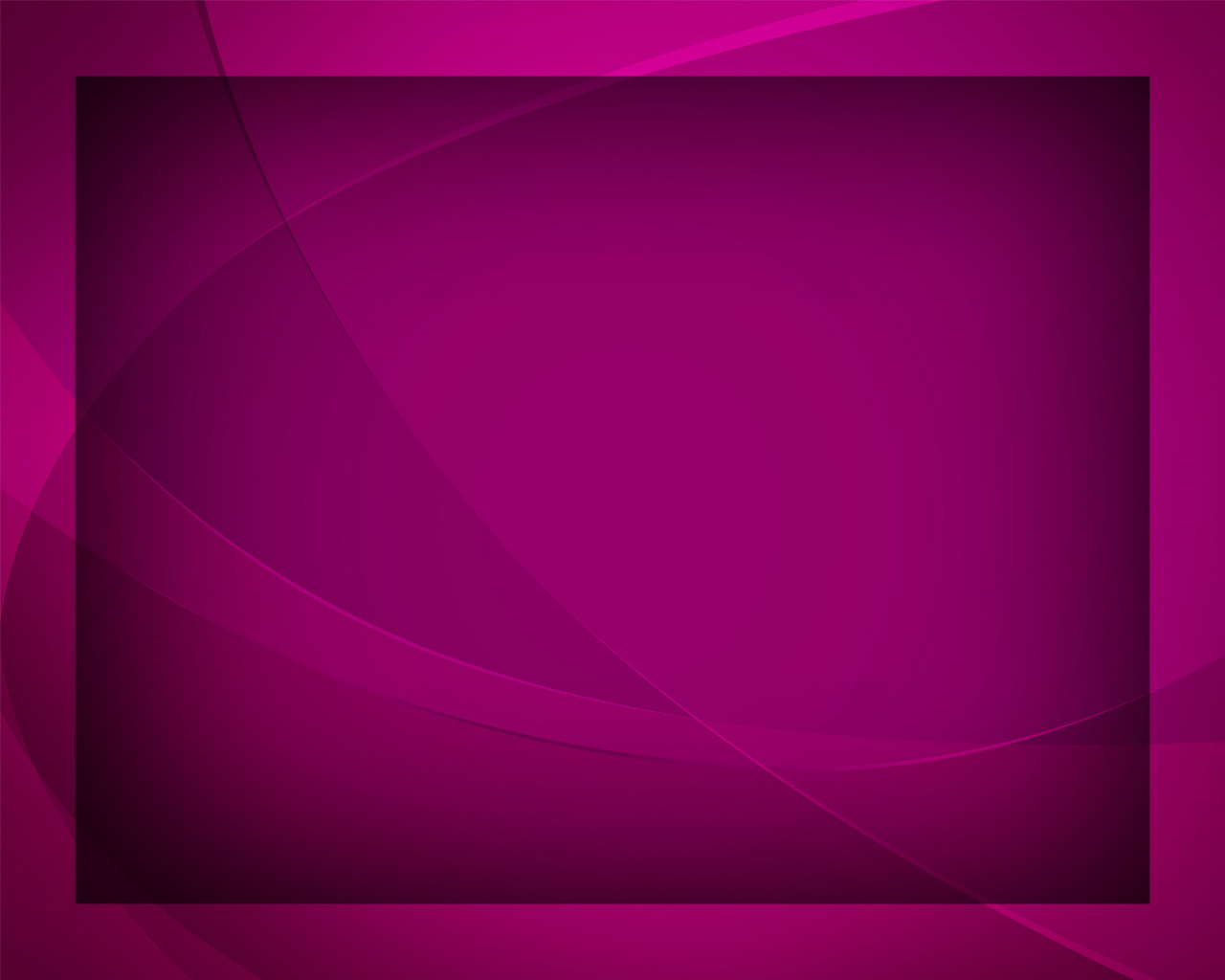 Он - грешных Друг, Он полн любви, 
Простит Он все твои грехи,
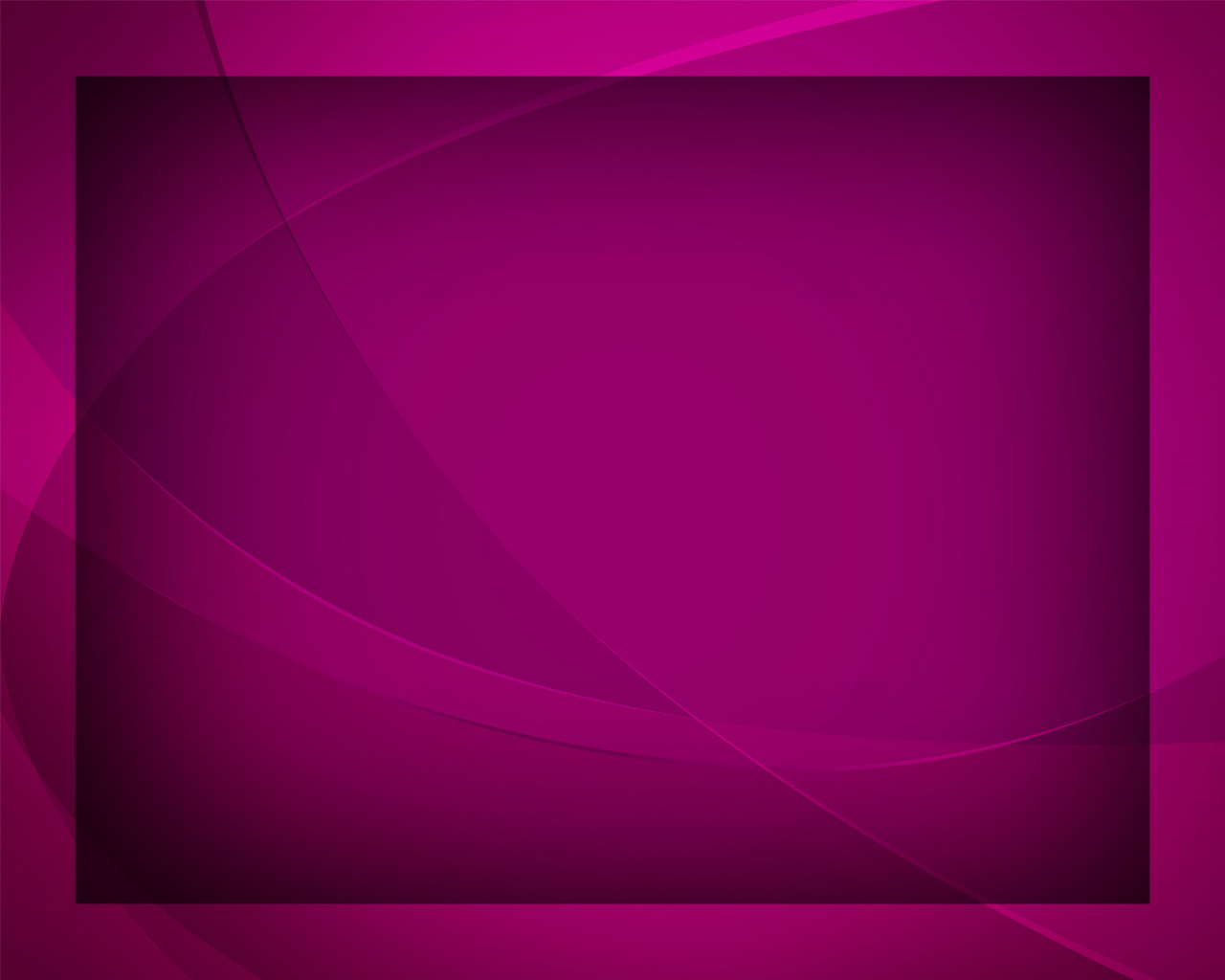 Тебя от смерти 
Он спасёт 
И в Царство 
вечное введёт.
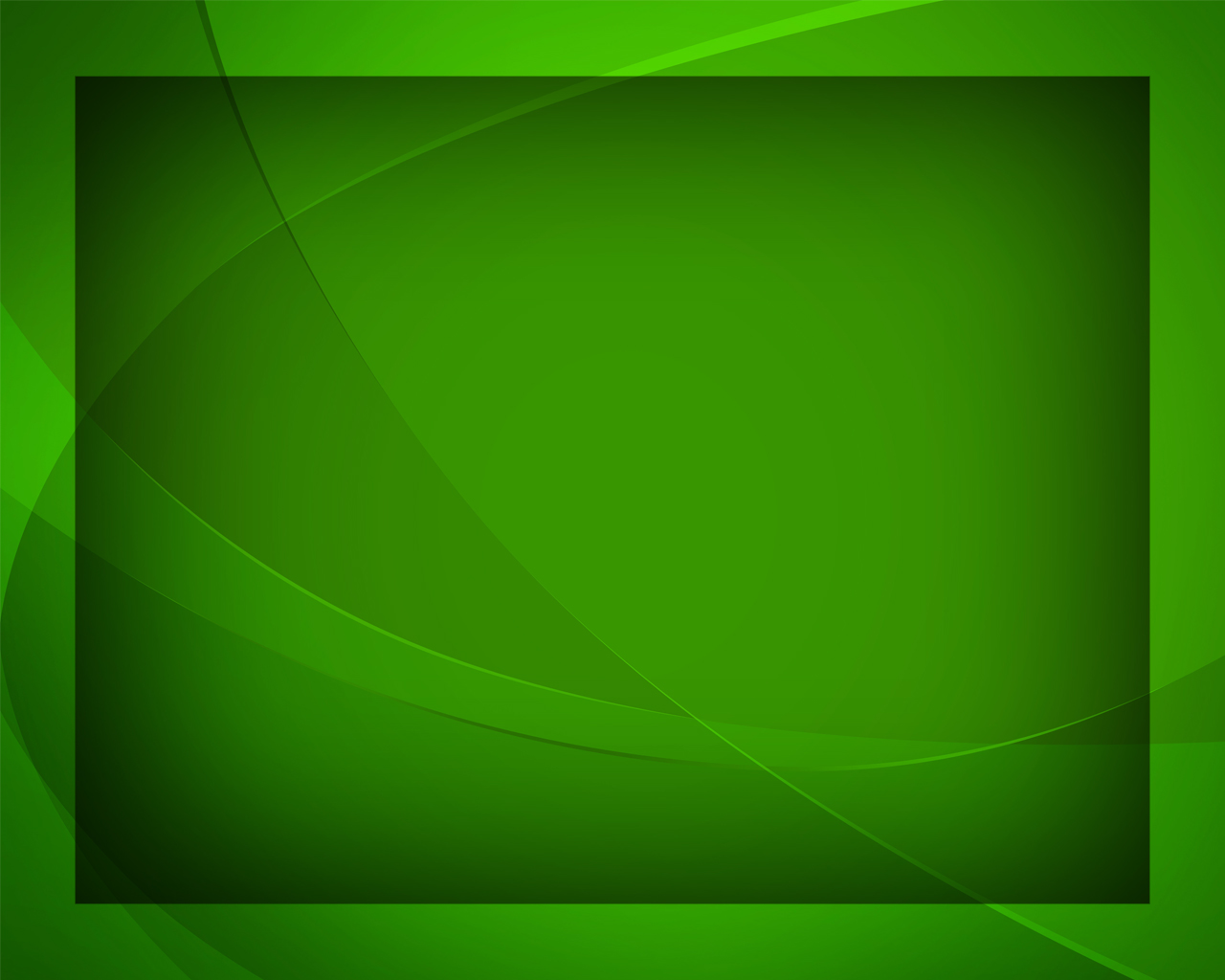 О друг, дверь открой, Его впусти, 
О друг, дверь открой, Его впусти,
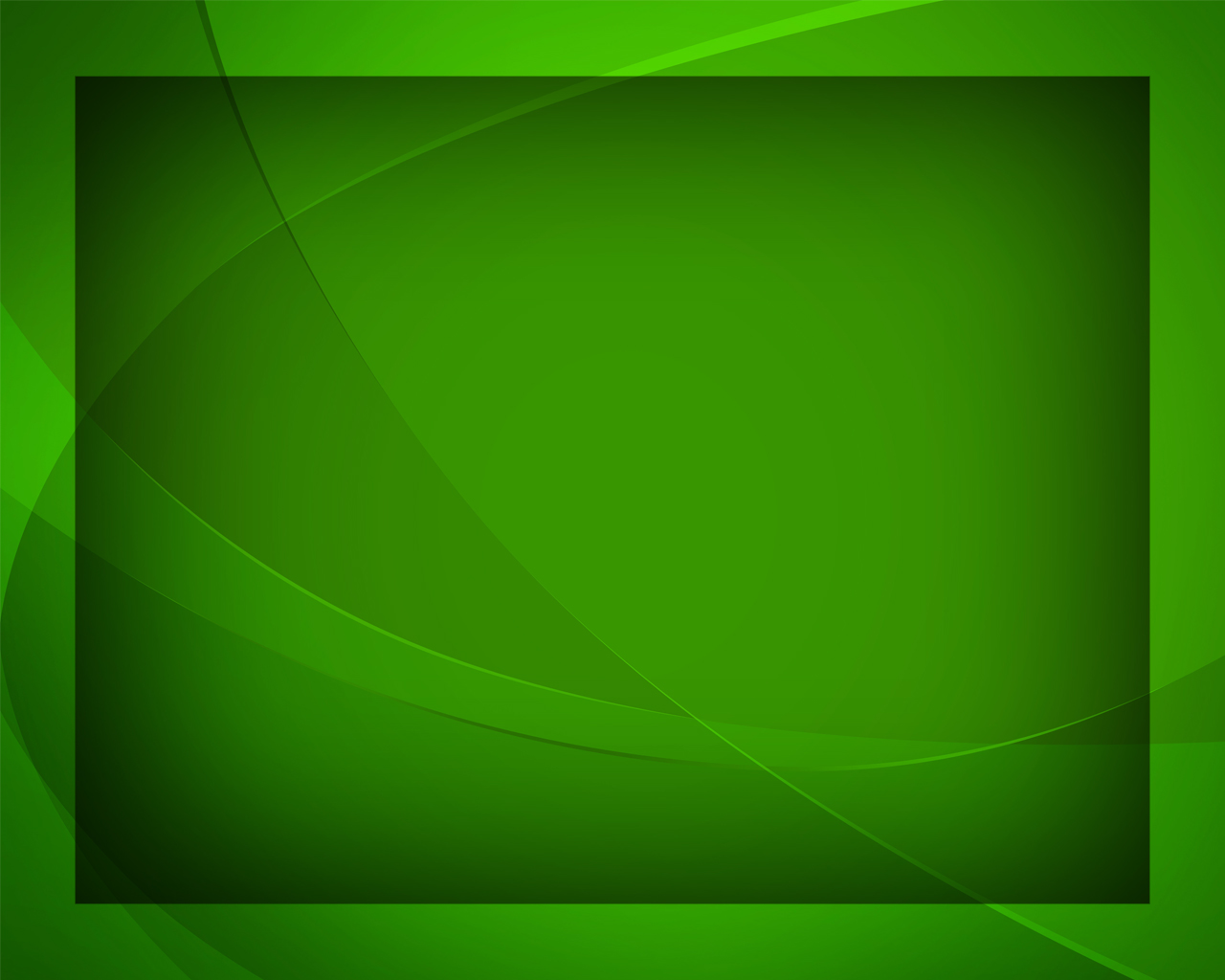 О друг, о друг, 
Навек
 Христа прими!
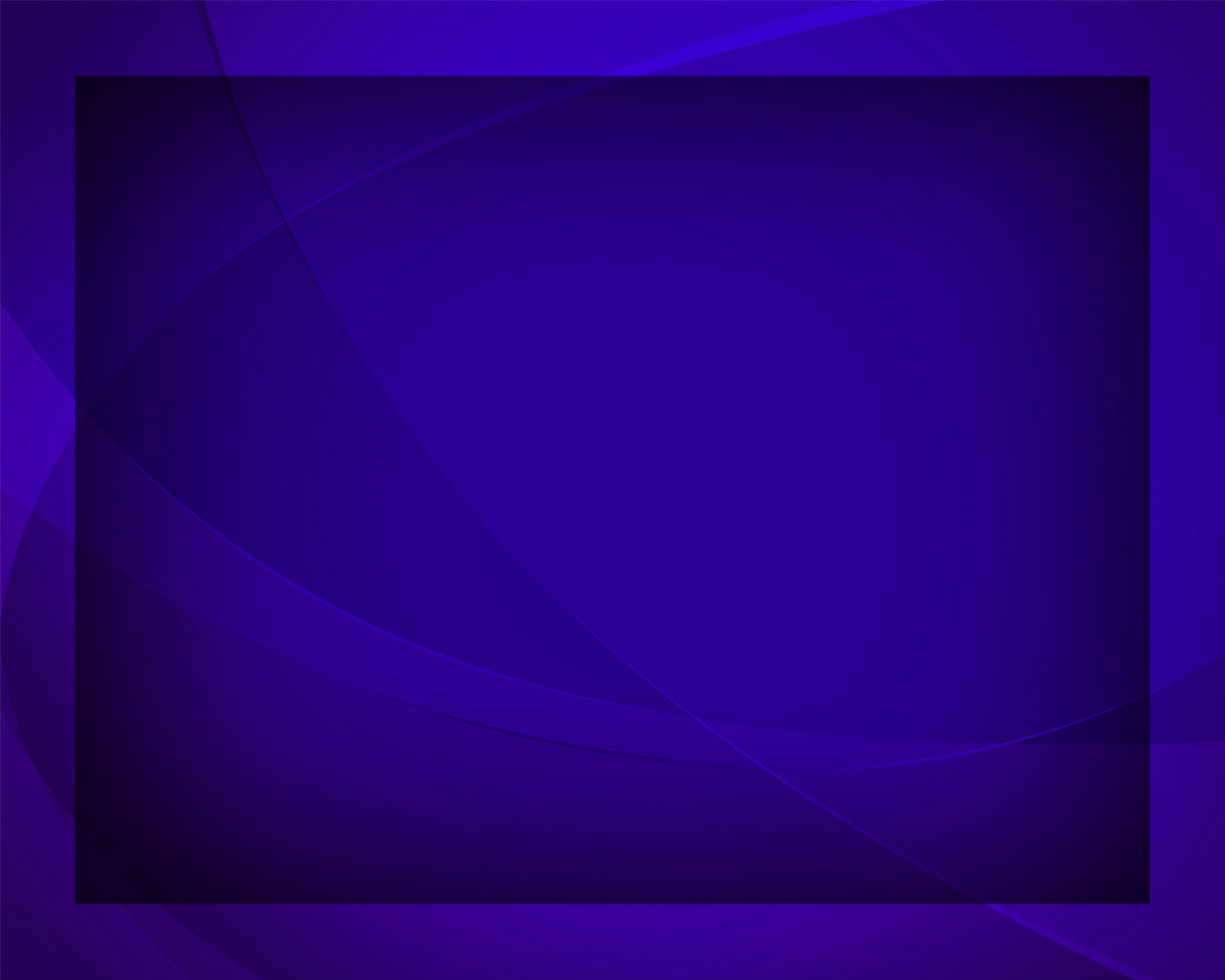 Он нежно просит: «Дверь открой, 
Я дам тебе
 святой покой».
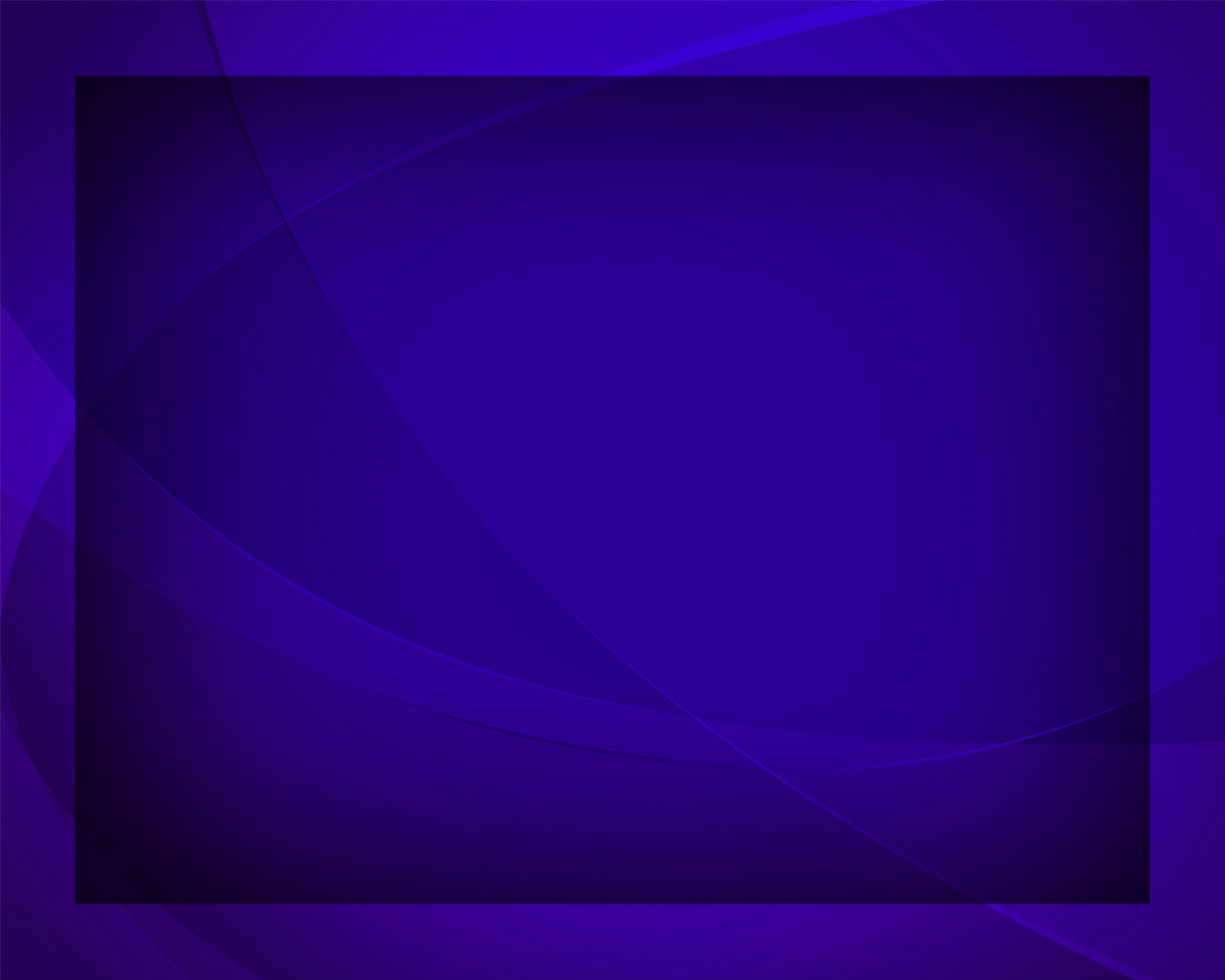 О друг! Скорей
 Его впусти –
Навек Христа 
к себе прими!
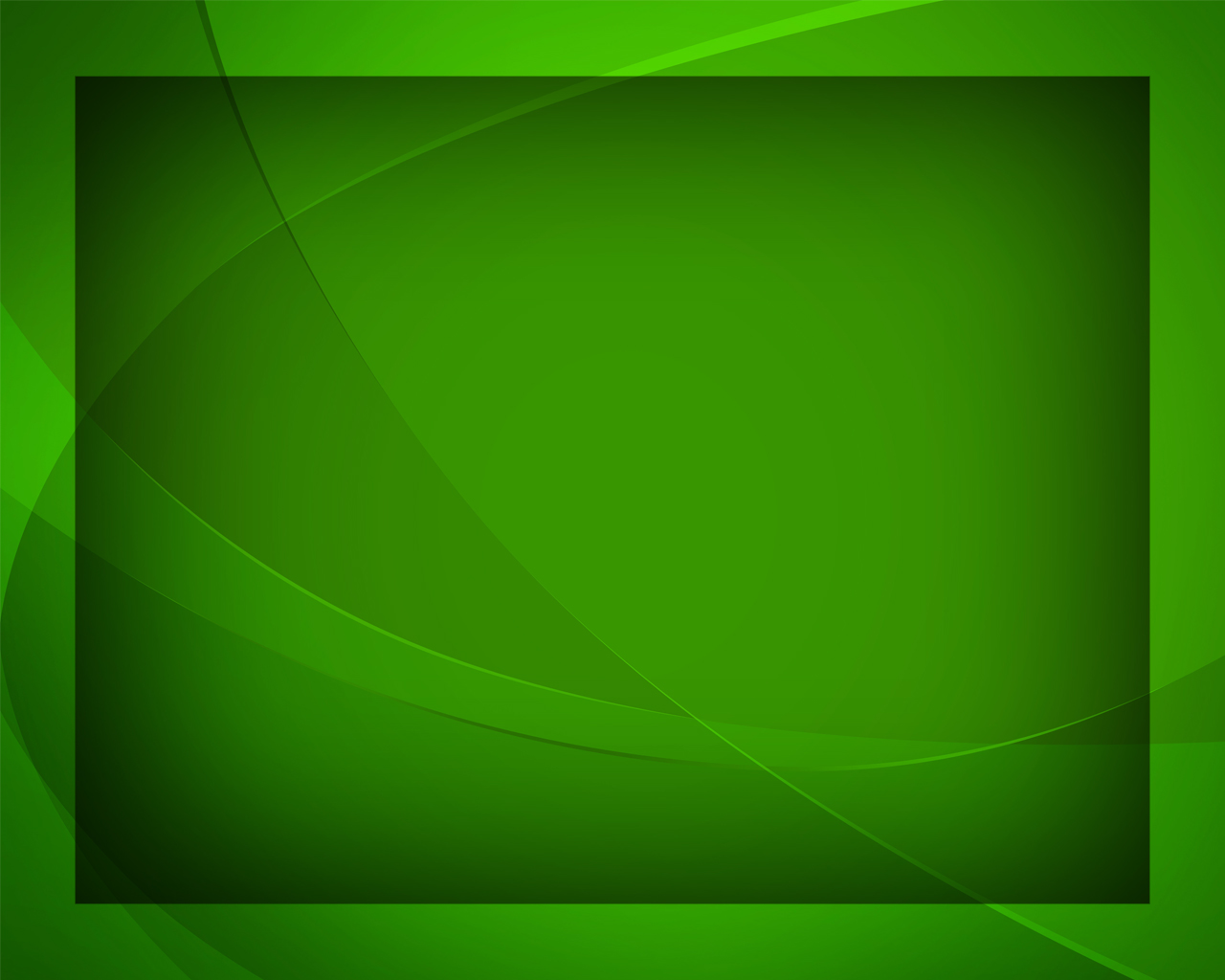 О друг, дверь открой, Его впусти, 
О друг, дверь открой, Его впусти,
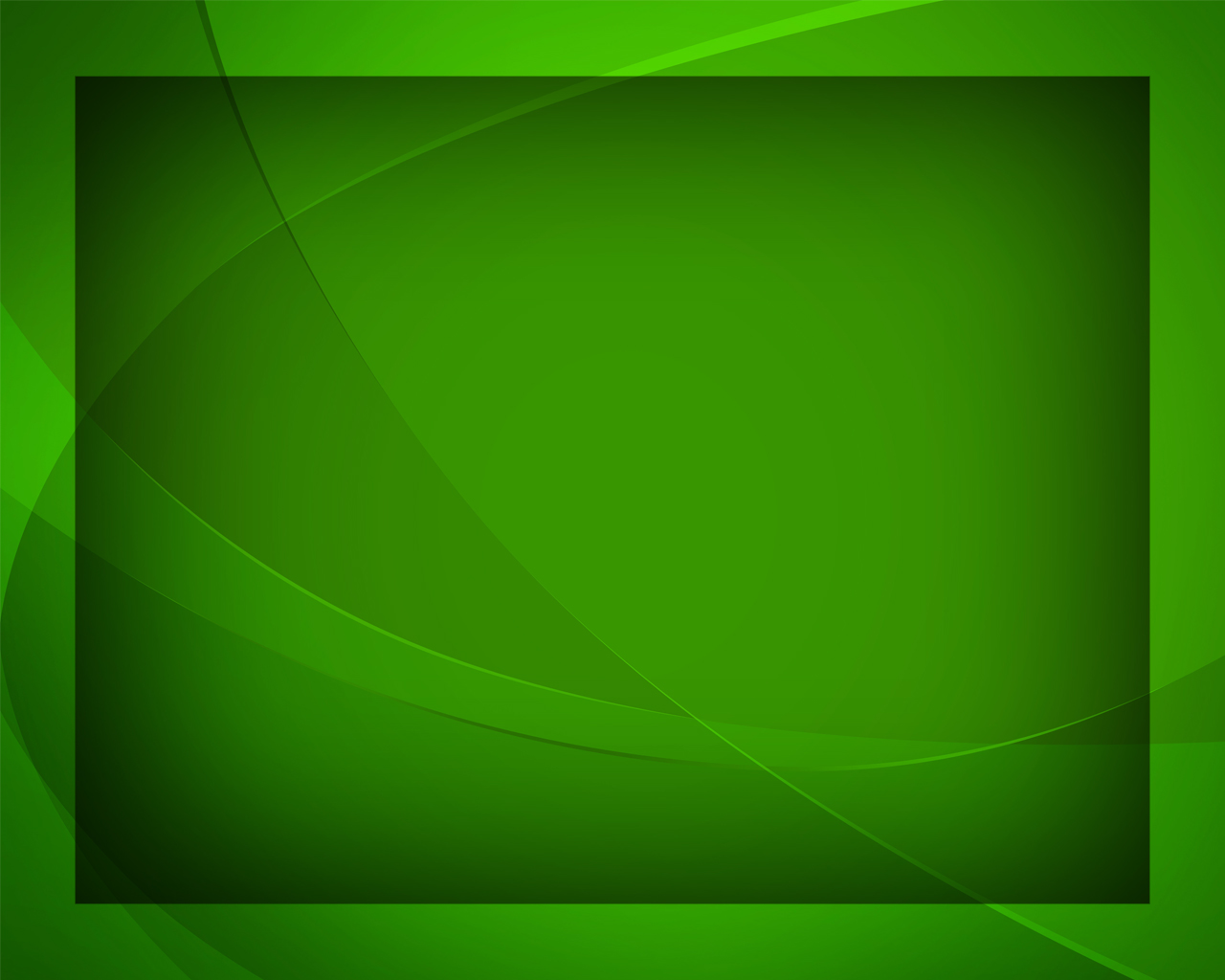 О друг, о друг, 
Навек
 Христа прими!
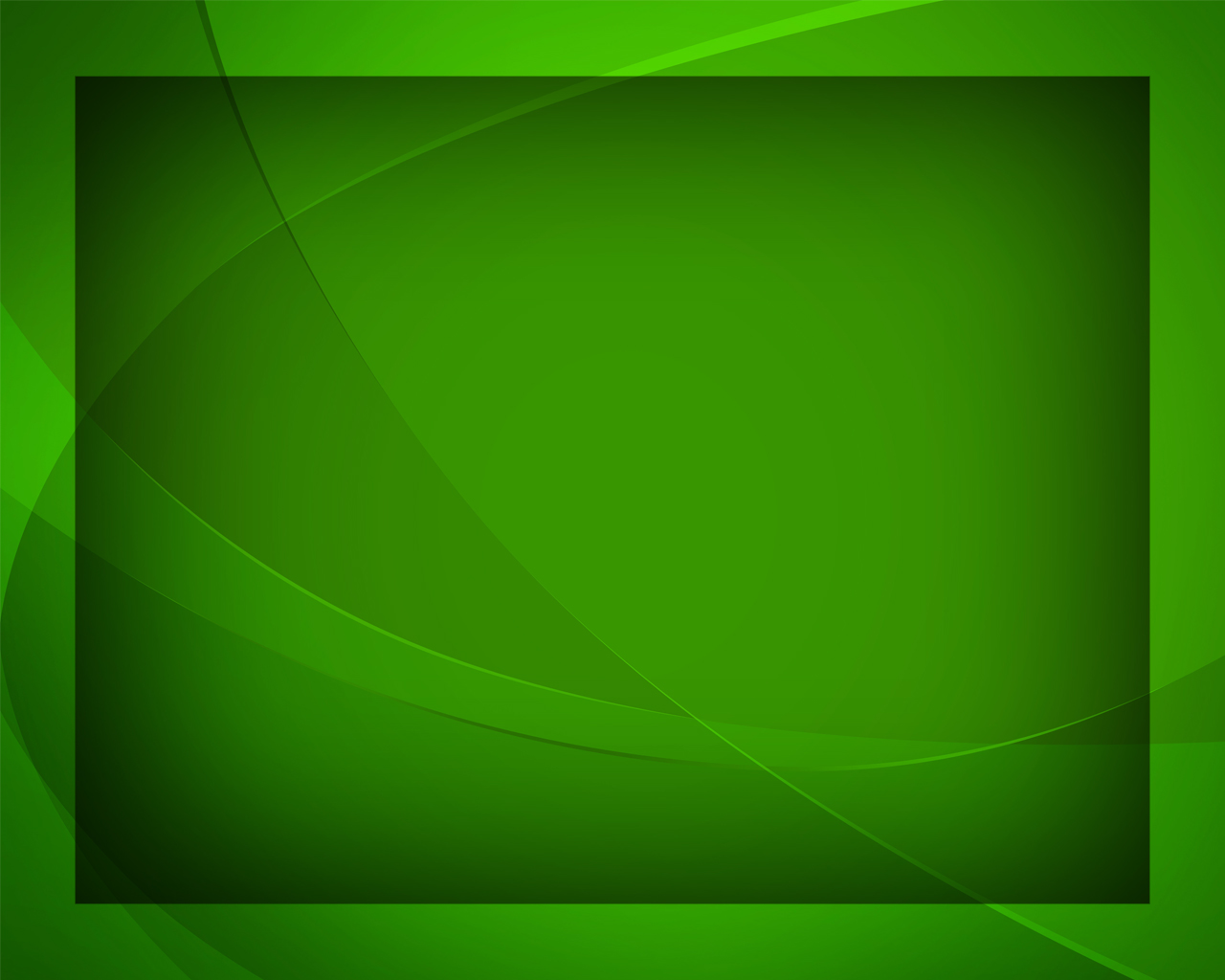